Liberty in Christ
John 8
34 Jesus replied, “Very truly I tell you, everyone who sins is a slave to sin. 35 Now a slave has no permanent place in the family, but a son belongs to it forever..
36 If the Son therefore shall make you free, ye shall be free indeed.
The conversation
[Speaker Notes: Points to take note
They believed freedom was a freedom to do whatever they pleased – to be like God essentially.]
Are we free to do whatever we want?
It is abundantly clear that Christ has indeed set us free 
“Whom the son sets free, is free indeed!”
You will know the truth and the truth will set you free! (john 8:32)
For Christ has liberated us into freedom. Therefore stand firm and don’t submit again to the yoke of slavery. (Galatians 5:1)
[Speaker Notes: John 8]
The deception of freedom
[Speaker Notes: Being deceived doesn’t save you from that consequences of that deception. 
Deut. 11:16, "Beware, lest your hearts be deceived and you turn away and serve other gods and worship them."
Though people are deceived and worship false gods, there will be no excuse for them on the Day of Judgment.
Rom. 7:9-11, "And I was once alive apart from the Law; but when the commandment came, sin became alive, and I died; 10 and this commandment, which was to result in life, proved to result in death for me; 11 for sin, taking opportunity through the commandment, deceived me, and through it killed me."
Paul's account of sin is personified but notice that though he said he was deceived by sin, it still killed him.  Being deceived still kills.
2 Cor. 11:3-4, "But I am afraid, lest as the serpent deceived Eve by his craftiness, your minds should be led astray from the simplicity and purity of devotion to Christ. 4 For if one comes and preaches another Jesus whom we have not preached, or you receive a different spirit which you have not received, or a different gospel which you have not accepted, you bear this beautifully."
Nowhere in these verses or the context surrounding them does believing in a false Christ and/or false gospel excuse the person from the consequences of that deception nor is that consequence said to be lessened.
Eph. 5:6, "Let no one deceive you with empty words, for because of these things the wrath of God comes upon the sons of disobedience."
We see that the wrath of God still comes upon those who are deceived.
There is one more set of verses worth examining before we leave this topic.  When Jacob deceived his father Isaac and received the blessing that belonged to Esau, the blessing was not rescinded when the deception was discovered. "When Esau heard the words of his father, he cried out with an exceedingly great and bitter cry, and said to his father, “Bless me, even me also, O my father!” 35 And he said, “Your brother came deceitfully, and has taken away your blessing." (Gen. 27:34-35).  The point is that the effects wrought through deception are powerful and not lessened in consequence upon the one deceived even though it is from deception.]
Freedom in Christ
If you are free in Christ, then you have been set free from 
God’s Wrath (His love in action against sin!)
Hebrews 10:31 It is a terrifying thing to fall into the hands of the living God! 
Guilt and condemnation 
Romans 8  Therefore, no condemnation now exists for those in Christ Jesus, who walk not after the flesh 
Freedom from the penalty, power and eventually freedom from the presence of sin
Romans 8 2 because the Spirit’s law of life in Christ Jesus has set you free from the law of sin and of death
1st Corinthians 15:55-57 Death where is your sting, or your victory? The sting of death is sin, and the power of sin is the law, But thanks be to God, who gives us the victory through our Lord Jesus Christ!
[Speaker Notes: Gods Wrath
Romans 1:18 - 
18 For God’s wrath is revealed from heaven against all godlessness and unrighteousness of people who by their unrighteousness suppress the truth ( vs john 8:32 32 You will know the truth, and the truth will set you free.” – suppress the truth = wrath vs acknowledging the truth = freedom]
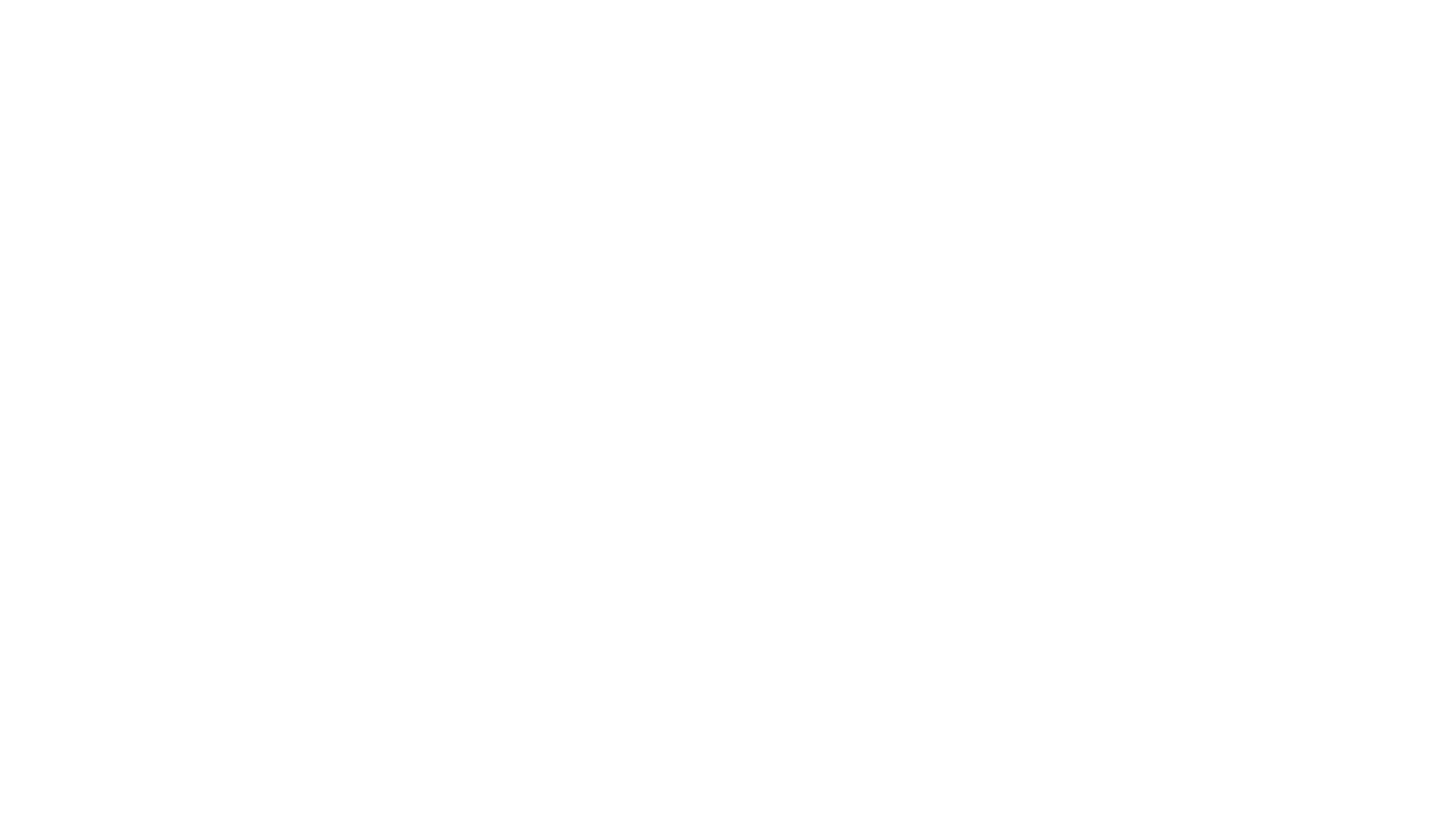 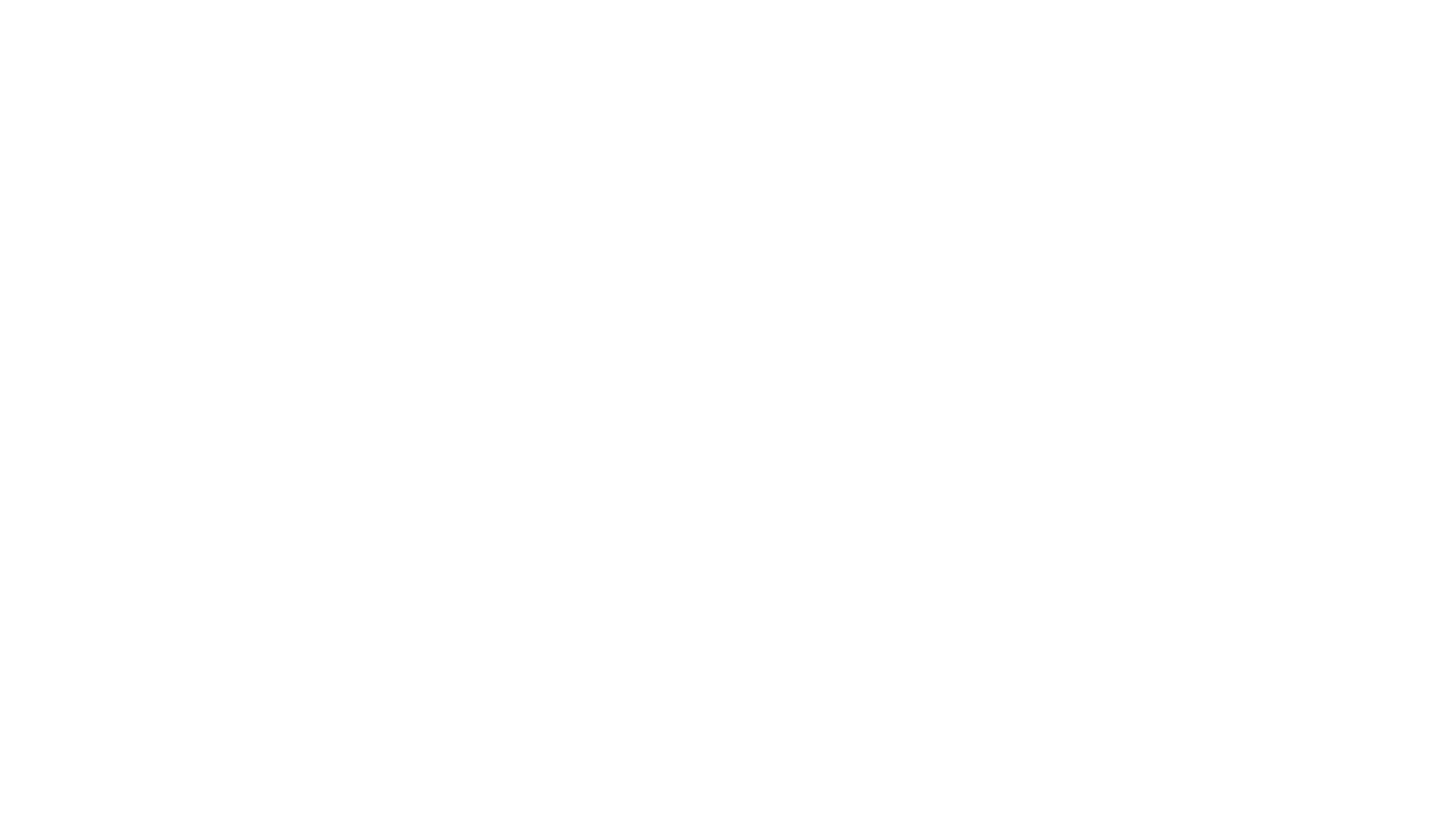 Case study John 8
[Speaker Notes: Let he that is without sin cast the first stone, this woman was GUILTY and deserving of Death. 
Jesus responded by stating vs 10-11 When Jesus had raised Himself up and saw no one but the woman, He said to her, “Woman, where are those accusers of yours? Has no one condemned you?” She said, “No one, Lord.” And Jesus said to her, “Neither do I condemn you; go and sin no more.” 
– This woman guilty of adultery was set free. But in her Freedom – Jesus stated go and Sin no more

(31-32)
b. If you abide in My word, you are My disciples indeed: If we will be Jesus’ disciples, we must abide in His word. There is no other way. To be a follower of Jesus – the Word made flesh – is to abide (to live in, to dwell in, to make your home in) His word.
i. If you abide in My word: “To those who have just been described as believing on Him Jesus went on to say, ‘If you’ – emphasized in distinction from those who had not believed – ‘abide in my word’ – not content with making the first step towards faith and obedience – ‘then’ – but not till then – ‘are ye really my disciples.’” (Dods)
ii. Tasker described what it means to abide in His word: “Welcoming it, being at home with it, and living with it so continuously that it becomes part of the believer’s life, a permanent influence and stimulus in every fresh advance in goodness and holiness.” (Tasker)
iii. This too is another statement reflecting the unity between the Father and the Son. Jesus called men to abide in His word. In the mouth of anyone other than Jesus, these words would be absurd.
iv. “Our treatment of our Lord’s words discriminates us: He that hath my commandments, and keepeth them, is he that loveth Me.” (Meyer)
c. You shall know the truth, and the truth shall make you free: This is the result of abiding in the word of Jesus. We prove ourselves to be His disciples and we know the truth, and God works His freedom in our life through His truth. The freedom Jesus spoke of doesn’t come from just an academic pursuit of truth in general; but from abiding in His word and being His disciple.
There is nothing like the freedom we can have in Jesus. No money can buy it, no status can obtain it, no works can earn it, and nothing can match it. It is tragic that not every Christian experiences this freedom, which can never be found except by abiding in God’s word and being Jesus’ disciple.


33-36
They answered Him, “We are Abraham’s descendants, and have never been in bondage to anyone. How can you say, ‘You will be made free’?” Jesus answered them, “Most assuredly, I say to you, whoever commits sin is a slave of sin. And a slave does not abide in the house forever, but a son abides forever. Therefore if the Son makes you free, you shall be free indeed.”
a. We are Abraham’s descendants, and have never been in bondage to anyone: The reaction of the religious leaders wasn’t, “That’s wonderful! Tell us more about what it means to be free by trusting in Your word.” Instead they reacted, we don’t need this. We’re good.
b. Whoever commits sin is a slave of sin: Sin in this passage is in a verb tense indicating a habitual, continual action. The person in habitual sin is a slave of sin.
i. “The participial construction ‘everyone who sins’ is in the present tense, which implies a continual habit of sinning rather than an occasional lapse.” (Tenney)
ii. “There is another kind of slavery than social or economic slavery. Sin is a slave-master, and it is possible even for people who think of themselves as free to be enslaved in sin.” (Bruce)
iii. “It is far commoner for man never to have done some given evil, never to have got drunk, never to have stolen, or the like, than to have done it only once.” (Maclaren)
iv. “We should not minimize the force of ‘bondservant’. It does not mean a person who is paid wages and who has a considerable area of freedom. It means a slave.” (Morris)
c. A slave does not abide in the house forever, but a son abides forever: Slavery to sin is the worst kind of slavery, because there is no escape from our self. A Son must set us free, and the Son of God sets us free and brings us into the household of God.
i. “The slave has no permanent footing in the house; he may be dismissed or sold.” (Dods)
d. If the Son makes you free, you shall be free indeed: If we are set free from our slavery to sin – set free by a Son, and set free by abiding in Jesus’ word and being His disciple – then we are free indeed, having a true freedom that contrasts to the “freedom” the Pharisees blindly claimed in John 8:33.
i. The Son makes you free: “So the slave of sin cannot by himself change his status. He cannot convert himself, nor can he be converted by any fellow-sinner… The liberator from our bondage must come from outside the ranks of enslaved humanity.” (Tasker)
ii. “If we are slaves of Sin, then we may be transferred from its household and brought into our true home in our Father’s house. Here, then, is the blessed hope for us all.” (Maclaren)
iii. An 82 year-old Christian woman from Hong Kong told of her life in China, but still used much of the vocabulary that the Communists used in describing their revolution – they called it “the liberation.” She was asked, “When you were back in China, were you free to gather together with other Christians to worship?” “Oh no,” she answered. “Since the liberation no one is permitted to gather together for Christian services.” “But surely you were able to get together in small groups and discuss the Christian faith?” “No, we were not,” the woman replied. “Since the liberation all such meeting are forbidden.” “Were you free to read the Bible?” “Since the liberation, no one is free to read the Bible.”
iv. The point is clear: freedom does not consist in the word “freedom,” or in words, but in relationship to Jesus Christ, through abiding in His Word, and being His disciple.
37-41
b. Because My word has no place in you: Their rejection of the word of Jesus and Jesus the Word proved that they were not like Abraham, and that they did not have the freedom that comes from abiding in His word.
i. Spurgeon considered several ways that God’s word should have a place in the believer.
· The word of God ought to have an inward place.
· The word of God ought to have a place of high honor.
· The word of God ought to have a place of trust.
· The word of God ought to have a place of rule.
· The word of God ought to have a place of love.
· The word of God ought to have a permanent place.

d. Abraham is our father: The religious leaders protested that Abraham was their true father. This was true in a genetic sense, but not in a spiritual sense. Jesus agreed they were descendants (John 8:37) of Abraham, but not children of Abraham because they sought to kill Jesus, when Abraham embraced Him. They were doing the deeds of their father.
i. Jesus exposed the inconsistency in their life. They said they were children of Abraham, but didn’t act like it at all. “If their origin could be wholly traced to Abraham, then their conduct would resemble his.” (Dods)
ii. Jesus’ point was important. Our spiritual parentage is what determines our nature and our destiny. If we are born again, and have God as our Father, it will show in our nature and destiny. But if our father is Satan or Adam, it will also show in our nature and destiny – just as it shows in these adversaries of Jesus.]